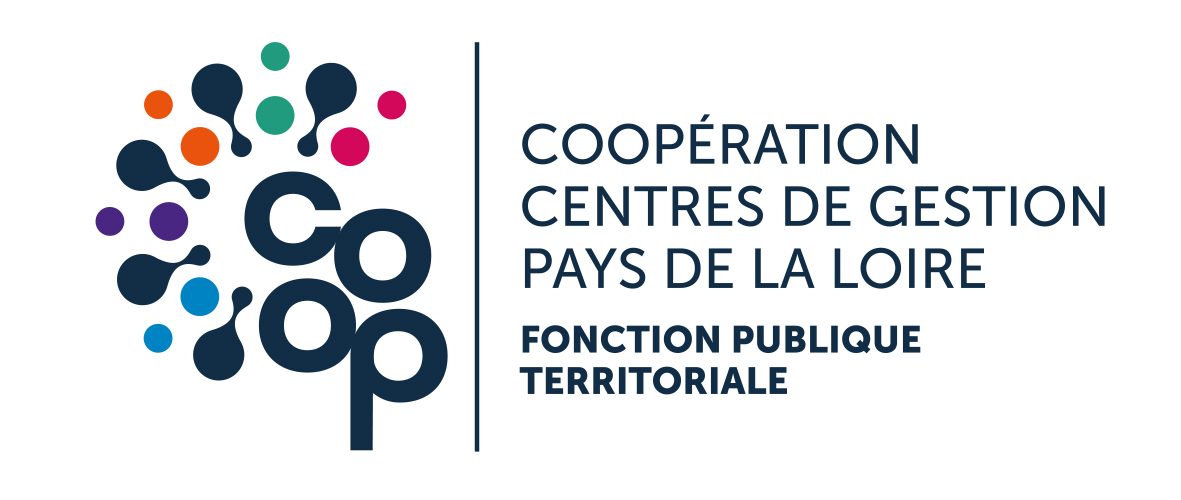 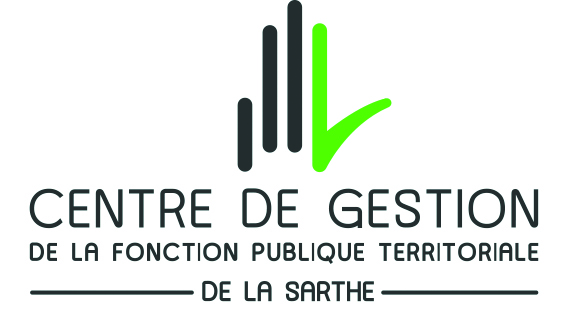 Prévoyance : Accord collectif localMODELE DE PRESENTATION
Programme
I- 	Présentation générale

II- 	 Le contenu de l’accord collectif départemental
2
I- Présentation générale
Une obligation pour les employeurs territoriaux
Conformément à l’ordonnance n°2021-175 du 17 février 2021 relative à la PSC dans la fonction publique, précisée par le décret n°2022-581 du 20 avril 2022 relatif aux garanties de PSC et à la participation obligatoire des collectivités territoriales et de leurs établissements publics à leur financement, les employeurs publics territoriaux ont l’obligation de mettre en œuvre une participation financière en matière de prévoyance à compter du 1er janvier 2025 puis en matière de santé à compter du 1er janvier 2026.

L’employeur public territorial prendra en charge au minimum 20% des garanties de prévoyance (décès, incapacité, invalidité et inaptitude). 

La participation mensuelle pour chaque agent au financement des garanties de prévoyance (décès, incapacité, invalidité et inaptitude) ne pourra être inférieure à 20 % du montant de référence fixé à 35 euros, soit au minimum 7€ par mois.
4
Ce qui est prévu par l’accord collectif national :
L’accord collectif national du 11 juillet 2023 prévoit:

- généralisation de la mise en place de contrats collectifs à adhésion obligatoire pour les agents  objectif social d’offrir une couverture à tous les agents + assurer la pérennité de la prise en charge (y compris pour les agents les plus âgés)

- régime de base garantissant les risques d’incapacité temporaire de travail et d’invalidité avec un niveau minimum de couverture de 90 % de rémunération annuelle nette (TI, NBI, RI)

mise en place d’un financement employeur minimal à hauteur de 50 % des cotisations.

Considérant les enjeux d’attractivité et de qualité de vie au travail et la complexité et de l’expertise nécessaire en matière de prévoyance, le schéma de coopération régionale des Pays de la Loire a décidé de s’inscrire pleinement dans cette démarche même en l’absence de transposition de l’accord.
5
Le dialogue social comme fondement de cette nouvelle obligation
Une proposition de loi va être examinée au Sénat avant la fin de l’année.

Pour l’instant et afin de pouvoir faire bénéficier les agents de cette avancée sociale, ce sont les accords collectifs déclinés au niveau local qui serviront de base à la conclusion des contrats collectifs à adhésion obligatoire.

Un accord collectif régional a été conclu le 9 juillet 2024. Il reprend pour partie l’accord collectif national, et notamment:

Affiliation obligatoire des agents avec un taux de couverture de 90% ou 95% (garantie de base)
Taux de participation employeur (garantie de base): minimum 50%
Dérogation possible à l’affiliation obligatoire pour les apprentis et CDD déjà couverts
Condition d’ancienneté pour les contractuels: 6 mois

Ces 4 points doivent être entérinés par l’accord collectif local.
6
L’avancée sociale de la mise en place de la prévoyance pour tous
L’impact de la prévoyance:
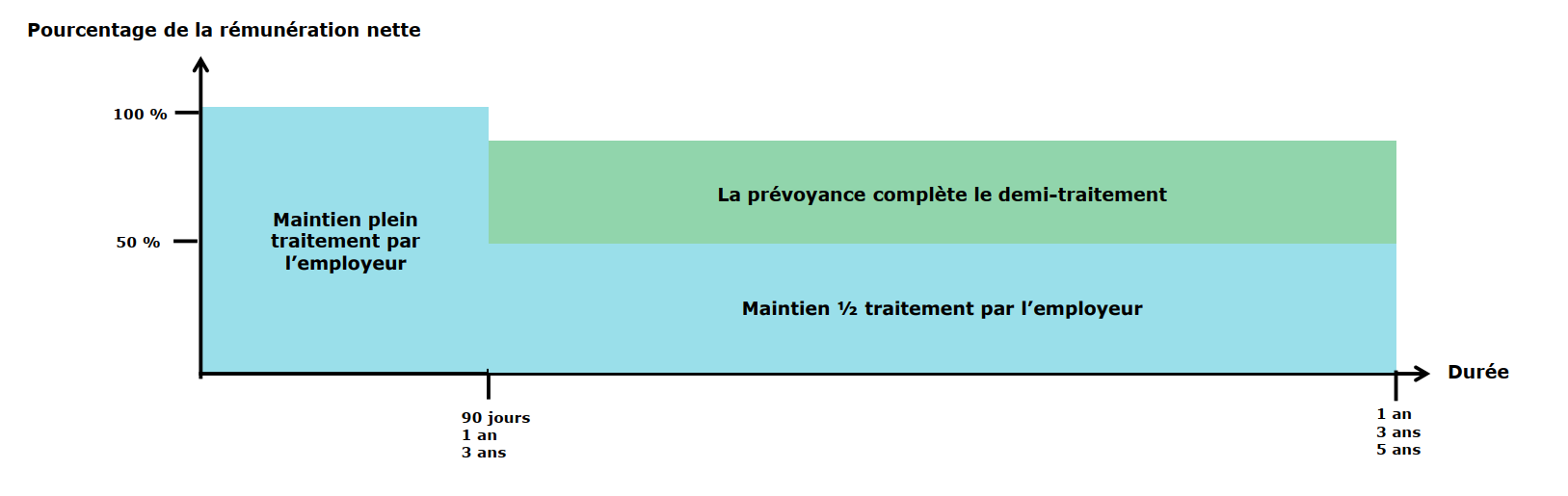 Hypothèse d’un agent en arrêt maladie ordinaire pendant 1 an puis en CLM pendant 3 ans :

3 mois à plein traitement: pas d’intervention de la prévoyance
9 mois à demi-traitement: la prévoyance complète son demi-traitement et maintient son régime indemnitaire (90% ou 95%)
1 an en CLM à plein traitement : pas d’intervention de la prévoyance SAUF si l’agent a souscrit l’option facultative: maintien de son régime indemnitaire (90% ou 95%)
2 ans en CLM à demi-traitement : la prévoyance complète son demi-traitement et maintient son régime indemnitaire (90% ou 95%)
7
L’avancée sociale de la mise en place de la prévoyance pour tous
Les avantages du contrat collectif à adhésion obligatoire:

Absence de délai de carence
Absence de questionnaire de santé
Absence de discrimination en fonction de l’âge
Taux de cotisation inférieurs aux contrats individuels ou collectifs à adhésion facultative
Participation plus élevée de l’employeur
La part agent et la part employeur de la cotisation n’entrent pas dans l’assiette des revenus imposables
Attractivité lors des recrutements
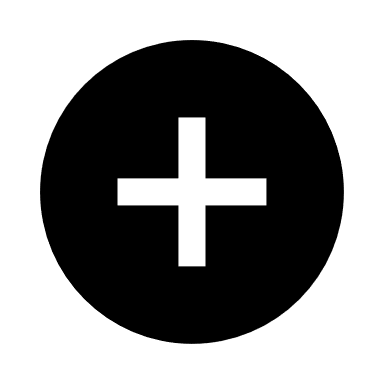 8
Choix de la couverture: 90% ou 95% de la rémunération nette (dont régime indemnitaire)


Taux de cotisation unique (pas de différence par rapport aux fonctions ou à l’âge): 




Un marché de 5 ans : un taux de cotisation maintenu pendant 3 ans / des augmentations annuelles ne dépassant pas 15 %

Des options facultatives (même assiette, pas de délai de carence, pas de questionnaire médical):
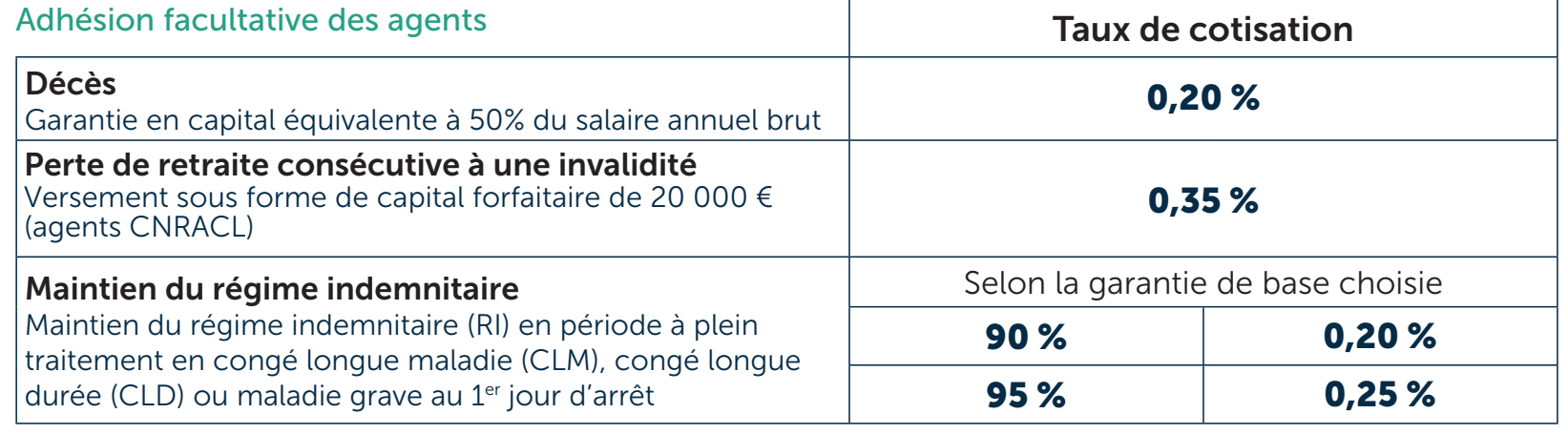 9
Assiette identique pour les cotisations de la garantie de base et des options: rémunération brute : traitement indiciaire + NBI + éléments fixes et récurrents du régime indemnitaire

Garantie de base: indemnisation de 90% ou 95 % de la rémunération nette: traitement indiciaire + NBI + éléments fixes et récurrents du régime indemnitaire

Précision sur l’absence d’affiliation des agents en arrêt au 1er janvier 2025:
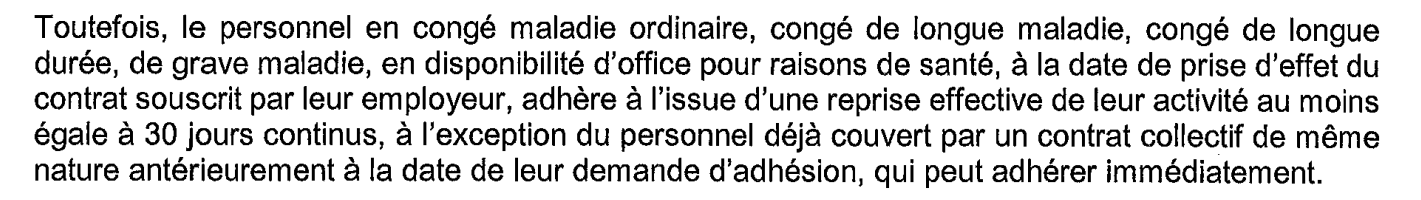 10
Des exemples de cotisation (couverture à 90%)
11
Des exemples de cotisation (couverture à 95%)
12
Les étapes de la procédure
Les étapes de la procédure :

Accord collectif local : …

Déclaration de l’intention d’adhésion

Résiliation des contrats individuels par les agents / des contrats collectifs par les collectivités: jusqu’au 31 octobre 2024
		
		La collectivité remettra aux agents une attestation leur permettant de 		déroger au principe de résiliation à la date anniversaire

Adoption de la délibération d’adhésion

Mise en place des conventions : 1er janvier 2025

Comité de suivi de l’accord : réunion une fois par an pour le suivi de l’application de l’accord et …
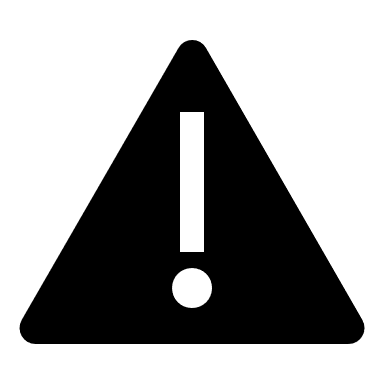 13
II- Le contenu de l’accord collectif local
L’adhésion obligatoire et le taux de couverture
L’adhésion au contrat collectif à affiliation obligatoire pour les agents :

L’accord collectif local doit se prononcer sur le principe de l’affiliation obligatoire des agents (cf. éléments plus haut) et sur l’adhésion de la collectivité au contrat collectif proposé par le CDG.



Le taux de couverture :



Proposition : 90 % ou 95 %, incluant le RI

Précision: Il sera possible de modifier le niveau de garantie choisie lors de la mise en place du contrat de prévoyance à chaque échéance annuelle dans le respect du préavis contractuel (sous réserve de l’accord de l’assureur + passage en CST). L’indemnisation des agents en arrêt à la date d’effet du nouveau niveau de garantie restera basée sur le niveau de garantie en vigueur à la date de survenance de l’arrêt initial.
15
La participation employeur
La participation employeur :

Les accords collectifs national et régional ont acté d’un minimum de participation de l’employeur sur la garantie de base de 50%.


Cette participation ne porte que sur la garantie de base et non sur les options facultatives.

Proposition : …

Il est possible pour chaque collectivité de moduler sa participation en fonction des revenus des agents (seul critère possible de modulation).
16
La condition d’ancienneté pour les agents contractuels
La condition d’ancienneté pour les contractuels :

Les accords collectifs national et régional ont maintenu la possibilité pour les collectivités de maintenir ou supprimer la condition d’ancienneté des agents contractuels pour être affiliés au contrat collectif.

Cette durée est néanmoins encadrée: l’adhésion au régime peut être subordonnée à une condition d’ancienneté maximale de six mois. Cette ancienneté s’entend de la présence effective de l’agent constatée sur une durée globale d’un an au sein de l’employeur public ou dès l’arrivée au sein de celui-ci dès lors que la durée du contrat liant l’agent à l’employeur est supérieure ou égale à 6 mois. 

Proposition:…
17
La dérogation pour les apprentis et les agents en CDD
La dérogation à l’obligation d’affiliation :

Les accords collectifs national et régional ont maintenu la possibilité pour les collectivités de déroger à l’affiliation obligatoire des apprentis et des agents en CDD qui sont déjà couverts par un contrat individuel de prévoyance.


Proposition: …
18